МБДОУ «Детский сад № 61» города Чебоксары Чувашской Республики
Проект
2018 – 2019 учебный год
«Преемственность: «Детский сад – школа»»
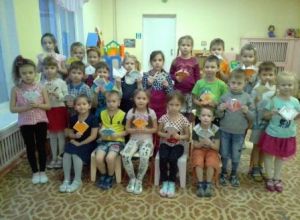 Цель:

Использование возможности социального партнерства для согласованности дошкольного и начального школьного образования, обеспечивающей эффективное поступательное развитие ребенка, его успешное воспитание, обучение и социализации.
Задачи:

1.Организация совместных мероприятий СОШ и ДОУ.

2 Создание модели работы с детьми 6-8 лет для их оптимальной социализации и интеллектуального развития.

3.Расширение образовательного пространства через использование материально-технической базы СОШ и ДОУ для развития детей.

4.Повышение уровня информированности родителей о школьной среде, традициях, о воспитании «успешного первоклассника» в соответствии с ФГОС.

5 Освоение и внедрение новых форм и технологий взаимодействия педагог – воспитанник - родитель в системе детский сад-социум.
Формы работы:

Экскурсии в школу, посещение школьной библиотеки, музея.

Взаимодействие с учениками начальных классов и учителями.

Участие в совместной образовательной деятельности, игровых программах, проектной деятельности. 

Беседы и встречи с бывшими воспитанниками.

Совместные праздники соревнования, выставки.

Участие в совместной театрализованной деятельности.

- Посещение адаптационных занятий по введению в школьную жизнь, организованных при школах.
Фотоотчет по проведенным мероприятиям:
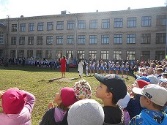 Дети подготовительной группы побывали на линейке 1 сентября в МБОУ СОШ № 6
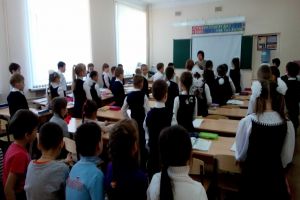 В рамках преемственности между школой и детским садом дошкольники старшего возраста посетили СОШ № 6 и поприсутствовали на уроке в первом классе.
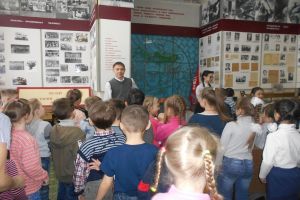 В целях воспитания чувства патриотизма воспитанники нашего детского сада посетили Музей Воинской Славы, который находится в СОШ № 6.
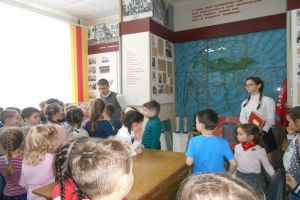 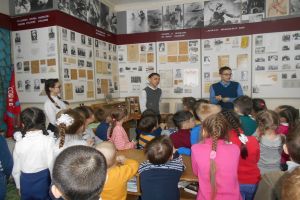 Экскурсию для наших детей проводили учащиеся 9 класса.
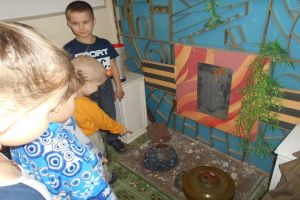 Детям удалось даже потрогать некоторые экспонаты руками.
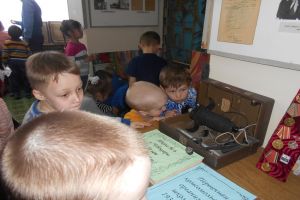 В рамках реализации муниципального проекта воспитанники подготовительной группы сходили на экскурсию к обелиску поставленную в честь павших на ВОВ выпускников СОШ № 6, который находится на территории образовательного учреждения.
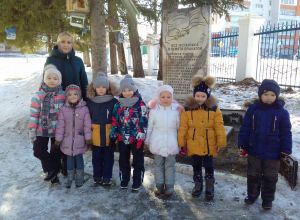 Учащиеся второго класса СОШ № 6 провели с воспитанниками старшей группы мастер – класс по бумагопластике
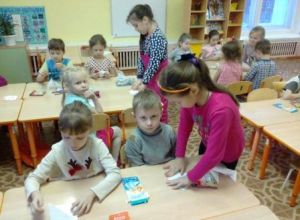 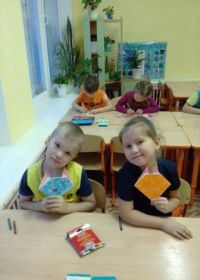 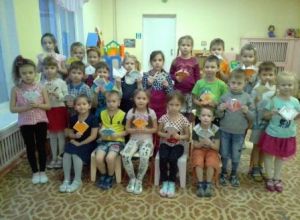 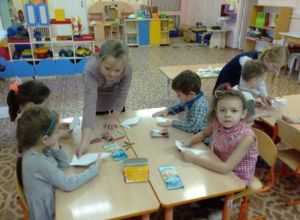 Совместные праздники вместе с учащимися СОШ № 6
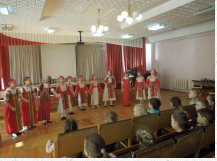 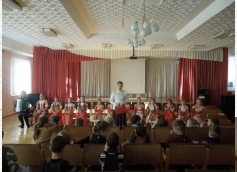 Посещение школьной библиотеки воспитанниками старшой и подготовительной  групп
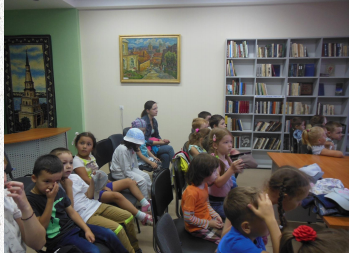 Театральная студия при СОШ № 6 пригласила дошкольников на театрализованное представление по мотивам стихов Г. Остера «Вредные советы»
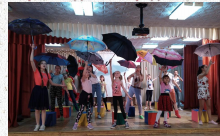 Таким образом, реализуется главный принцип развития детей – принцип деятельностного подхода, позволяющего не только познакомиться, посмотреть со стороны на школу, но и окунуться в её социальную среду (учить общаться, находить новых друзей, постигать смысл совместной работы и т.д.)
Спасибо
за
внимание!